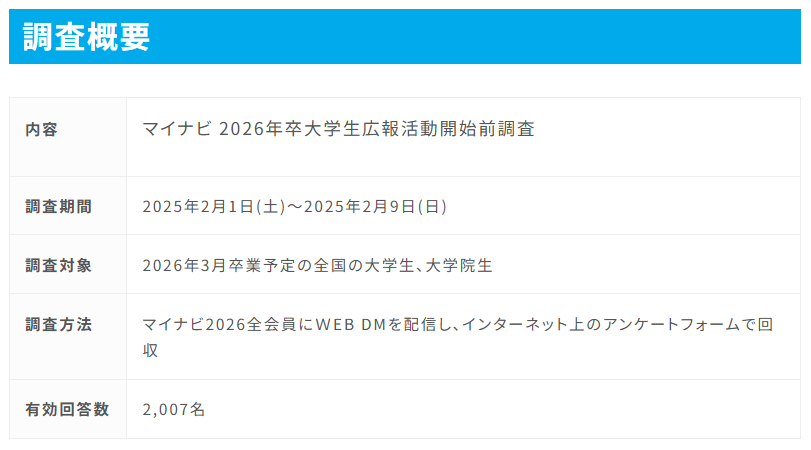 引用：マイナビキャリアリサーチLab　https://career-research.mynavi.jp/
1
【2026年卒】学生調査
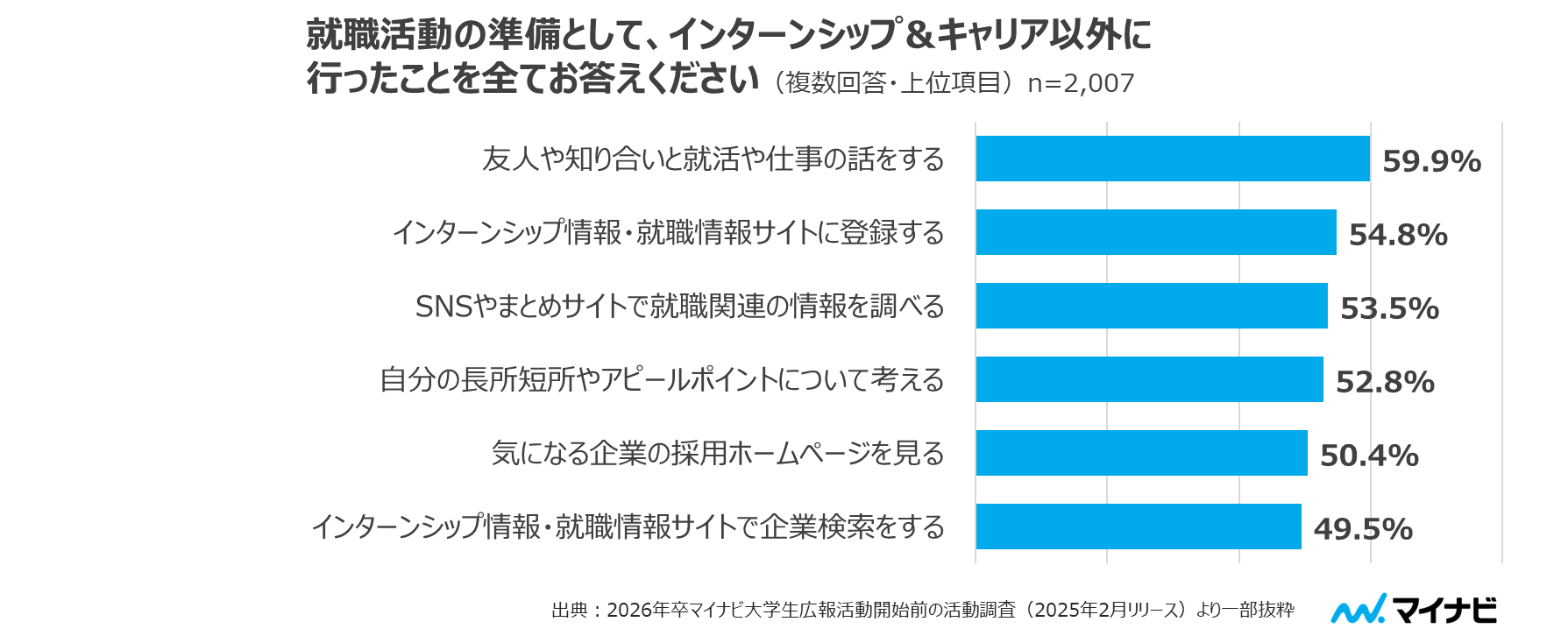 周囲との情報交換や企業情報の閲覧による情報収集、
自己分析などの活動が上位に見られた
2
【2026年卒】学生調査
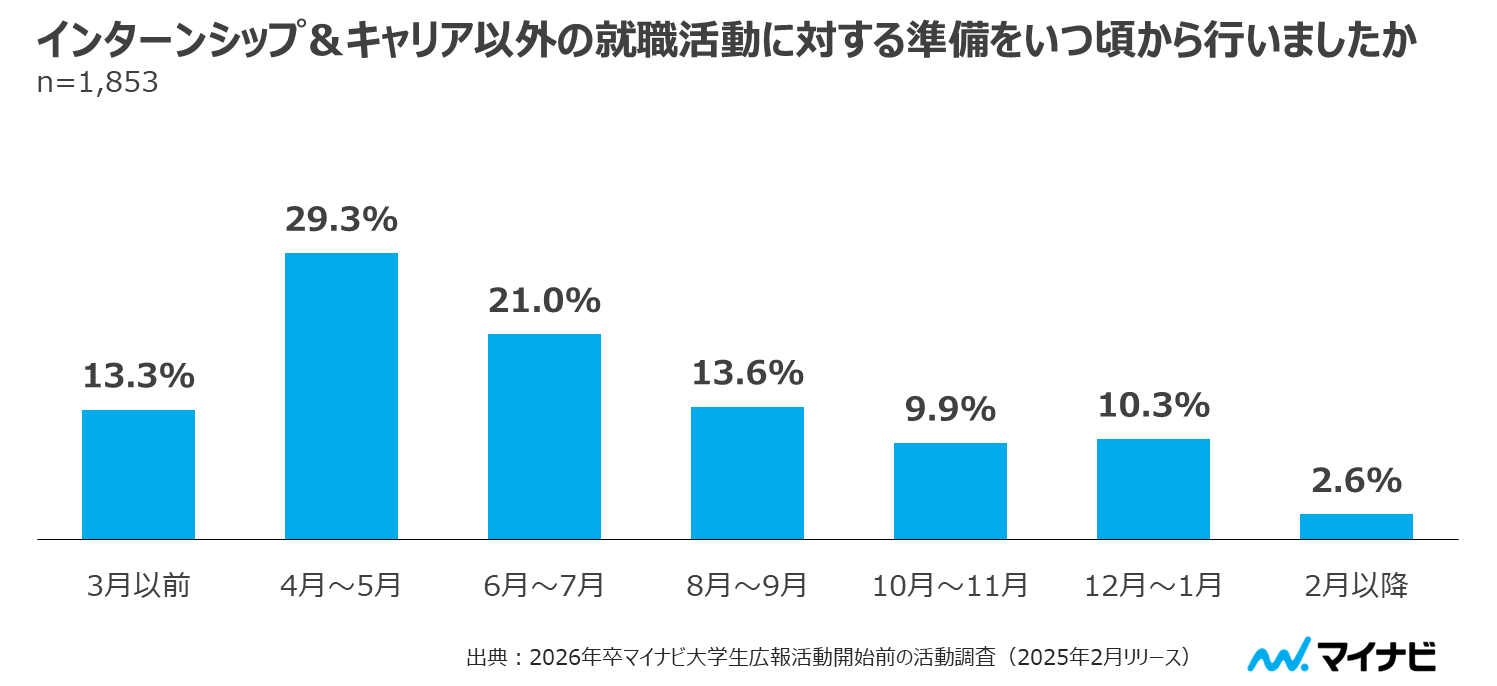 約7割の学生が9月までに
インターンシップ＆キャリア以外の就活準備を開始している
3
【2026年卒】学生調査
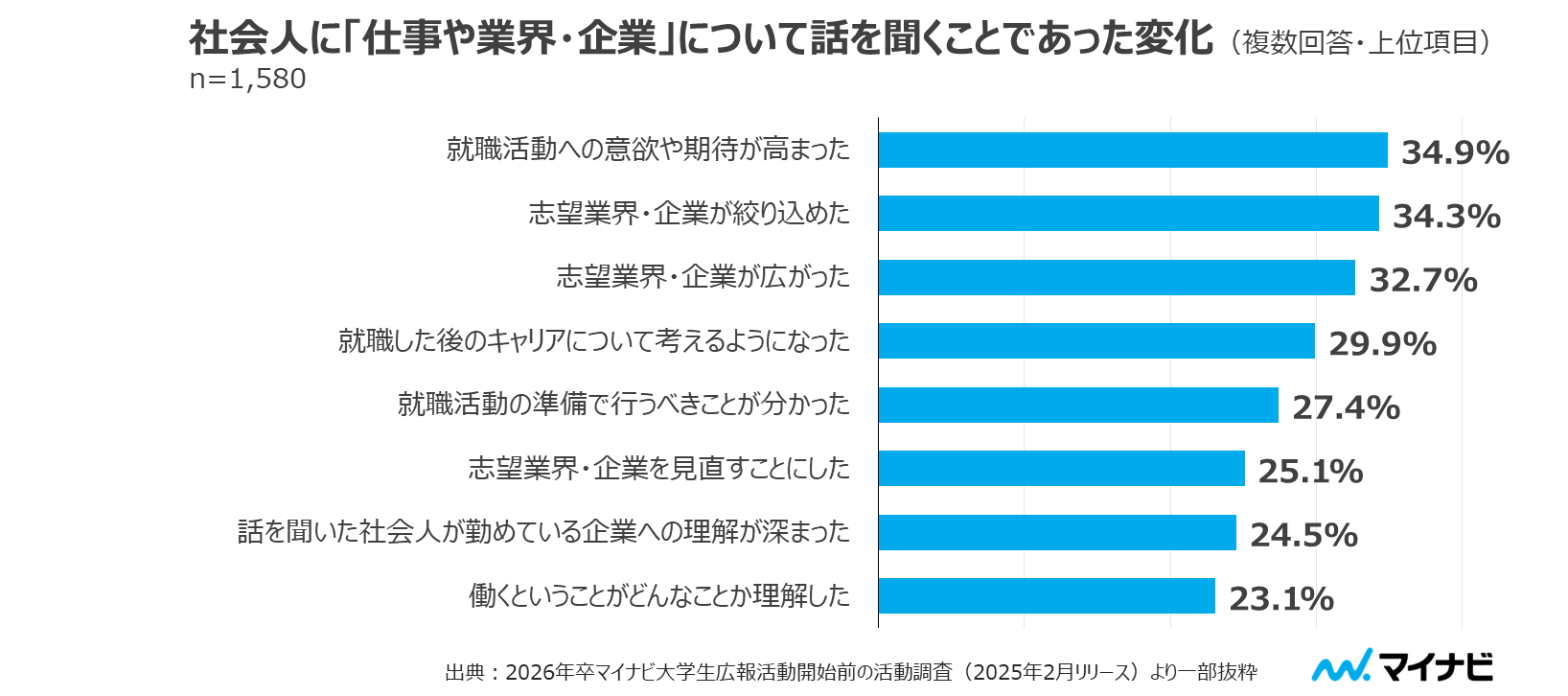 社会人に話を聞くことで、興味の幅が広がり、
就活やキャリアへの意欲を高めることにつながっている
4
【2026年卒】学生調査
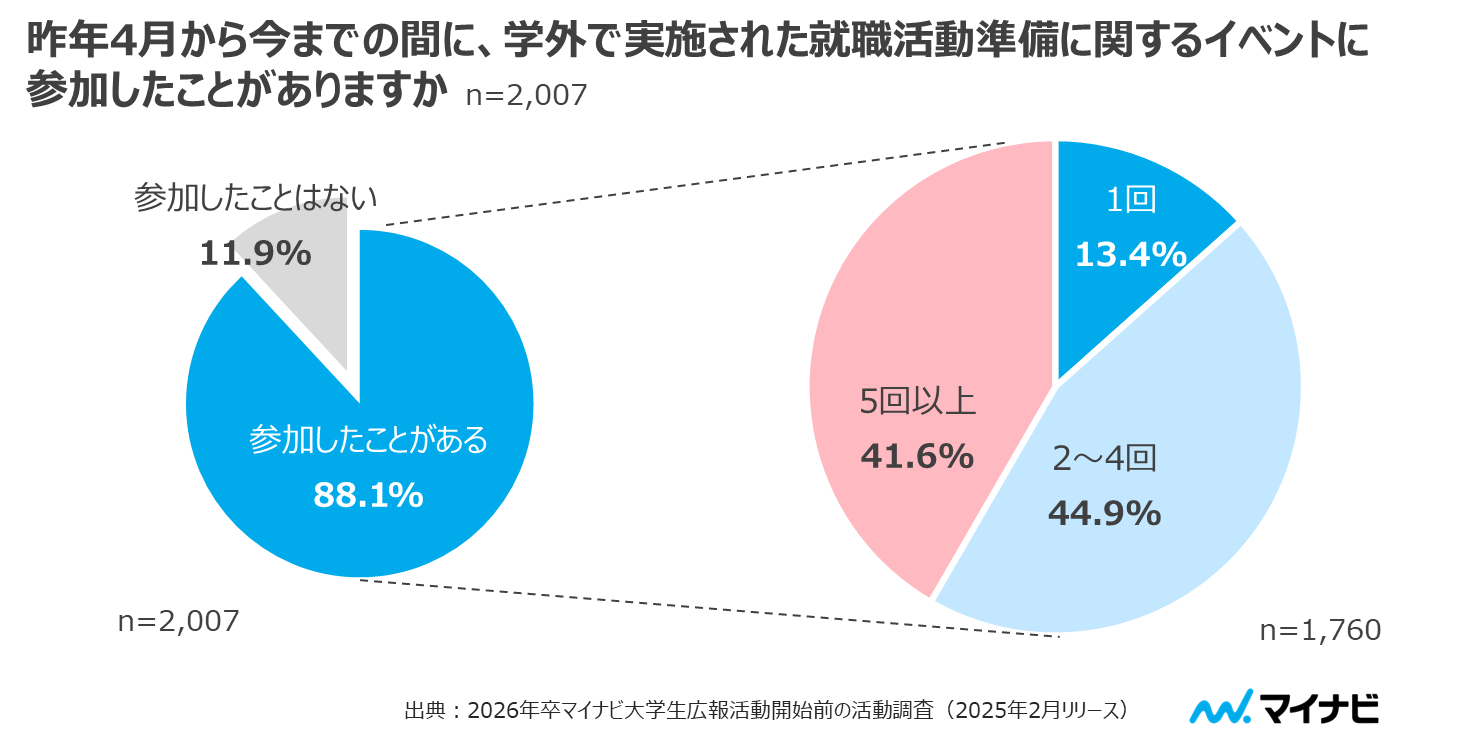 2月時点で、約88％の学生がイベントに参加経験あり
そのうち約87％（全回答学生の76％）が複数回参加している
5
【2026年卒】学生調査
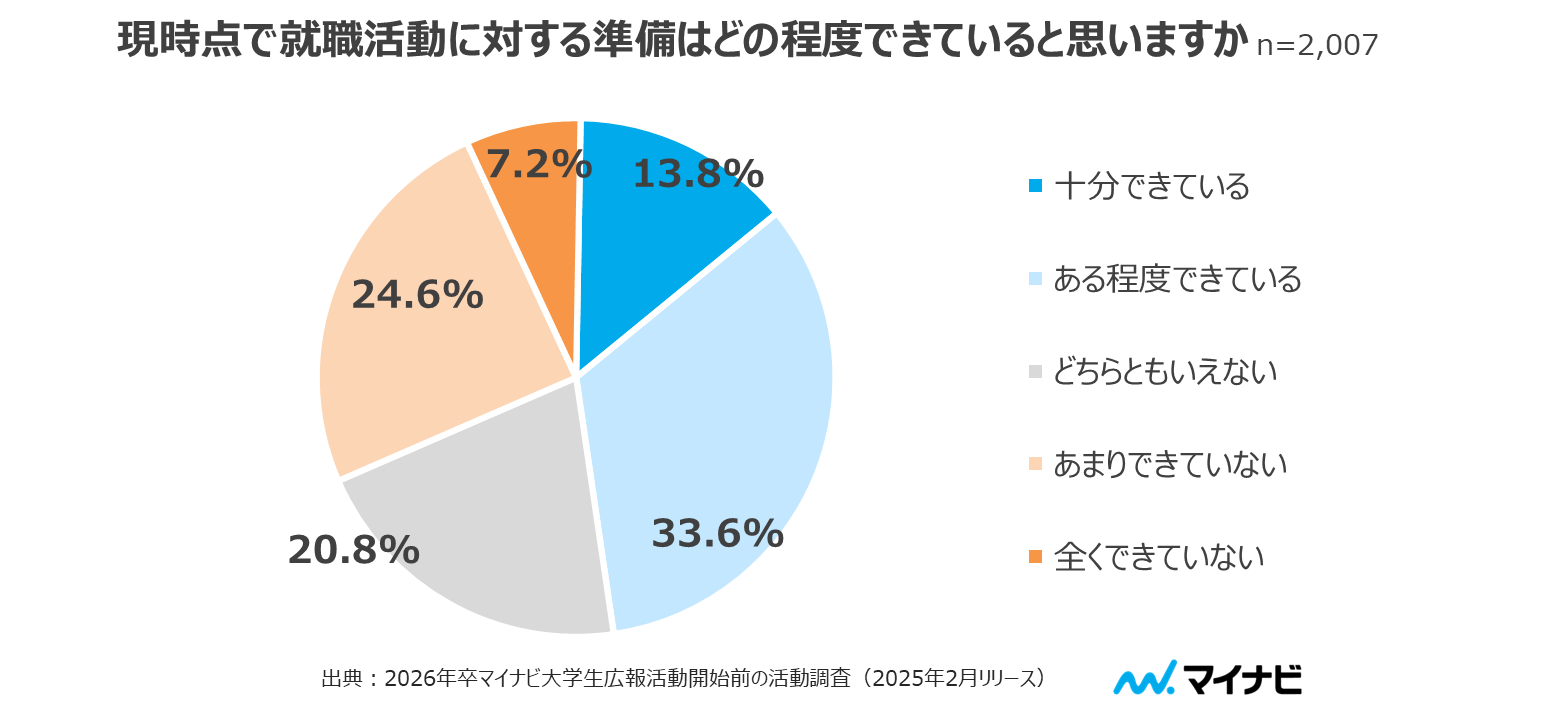 2月時点で、約4割の学生が
既に就職活動に対する準備ができていると感じている
6
【2026年卒】学生調査
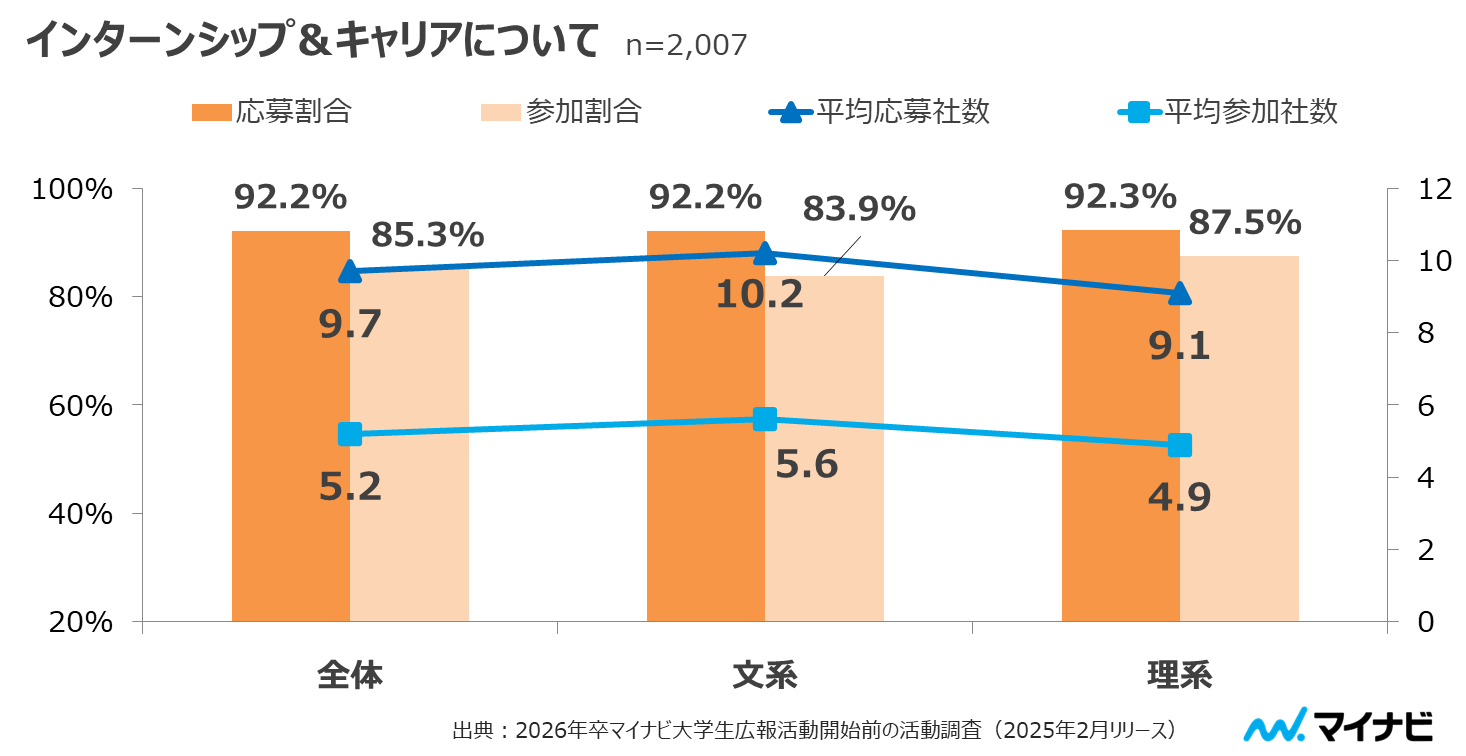 インターンシップ＆キャリアの応募率は92.2％
参加率は85.3％。平均参加社数は5.2社
7
【2026年卒】学生調査
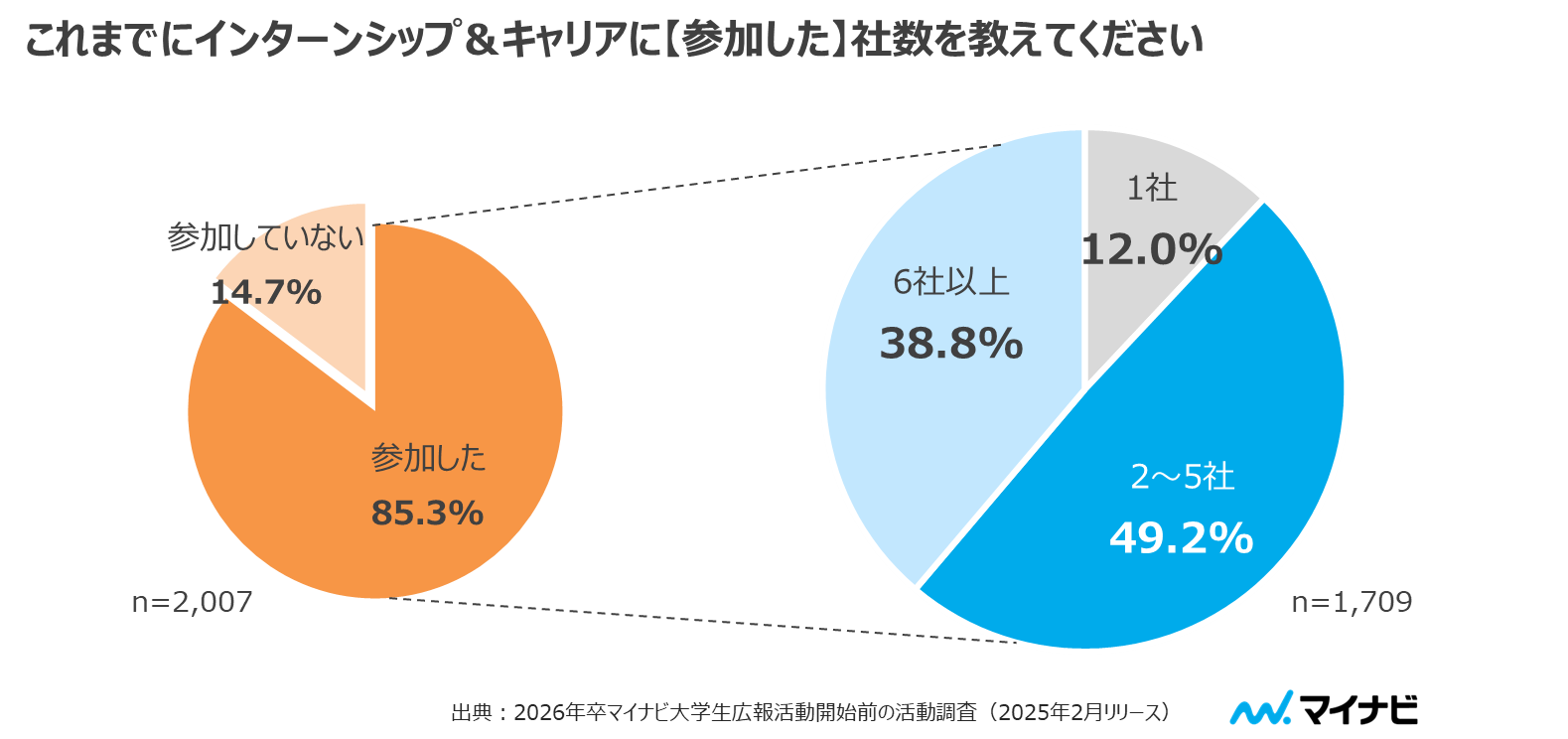 参加学生のうち88.0%（全回答学生の約75％）が
複数企業に参加している
8
【2026年卒】学生調査
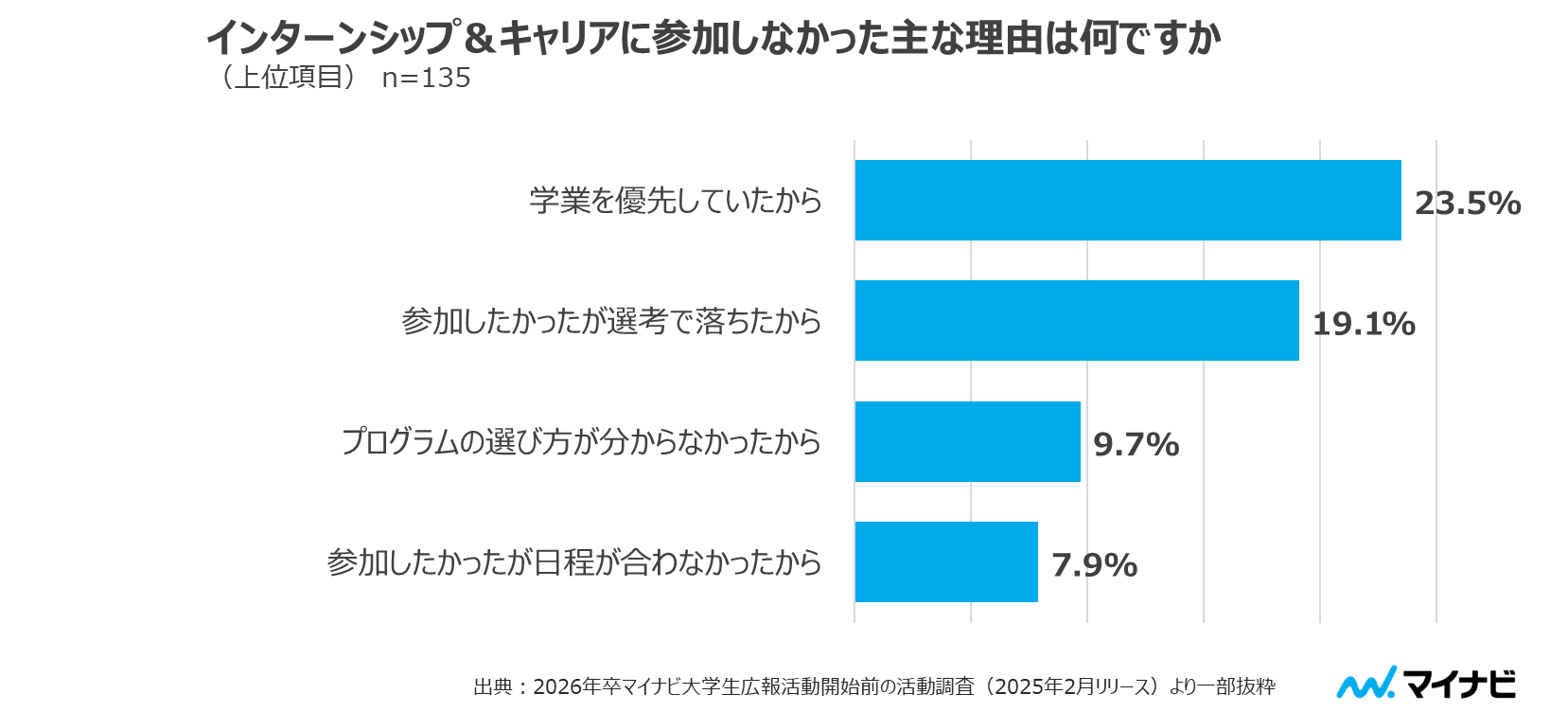 選考落ちや日程、プログラムの選び方などが
不参加理由の上位に
9
【2026年卒】学生調査
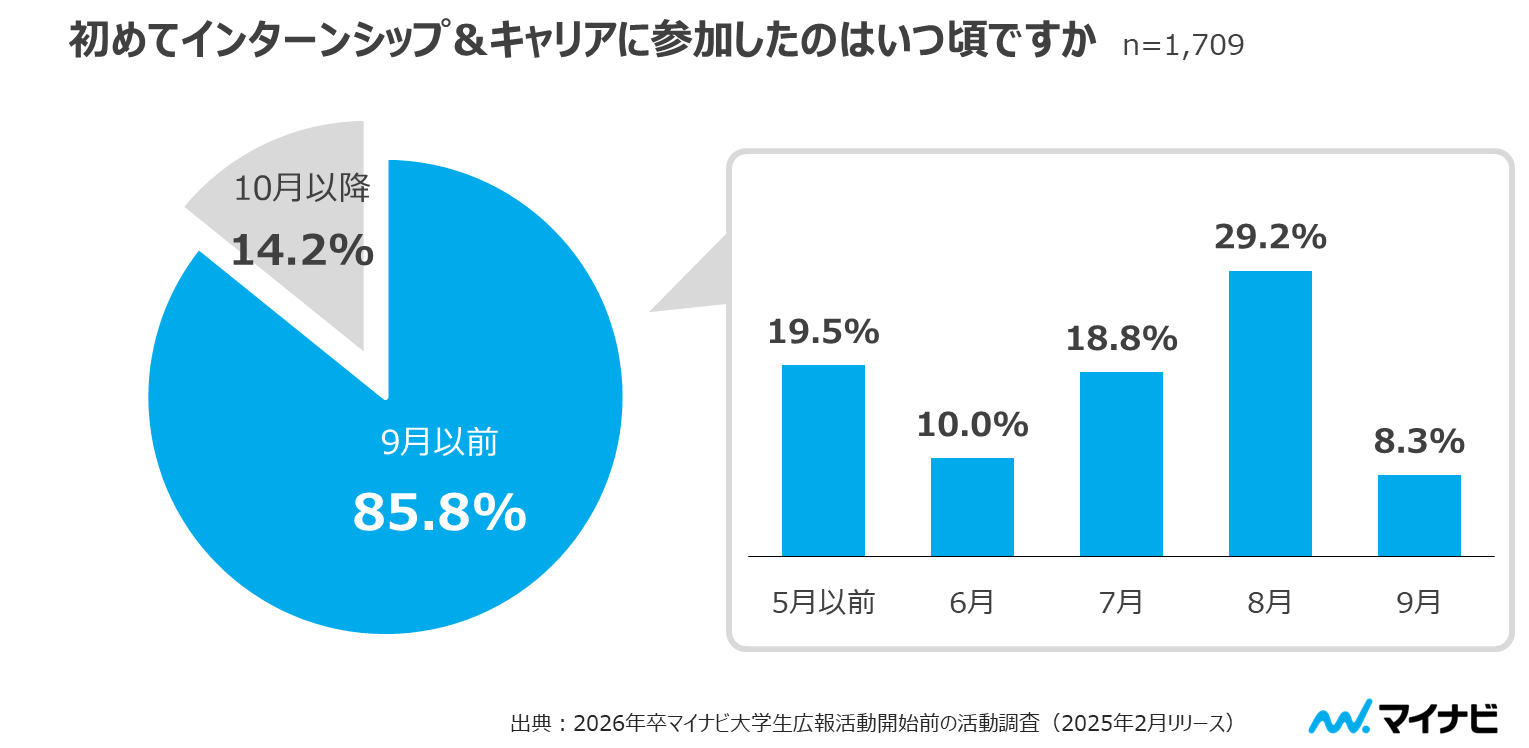 85％以上が9月以前に参加したと回答
多くの学生が夏までに開催されるプログラムに参加している
10
【2026年卒】学生調査
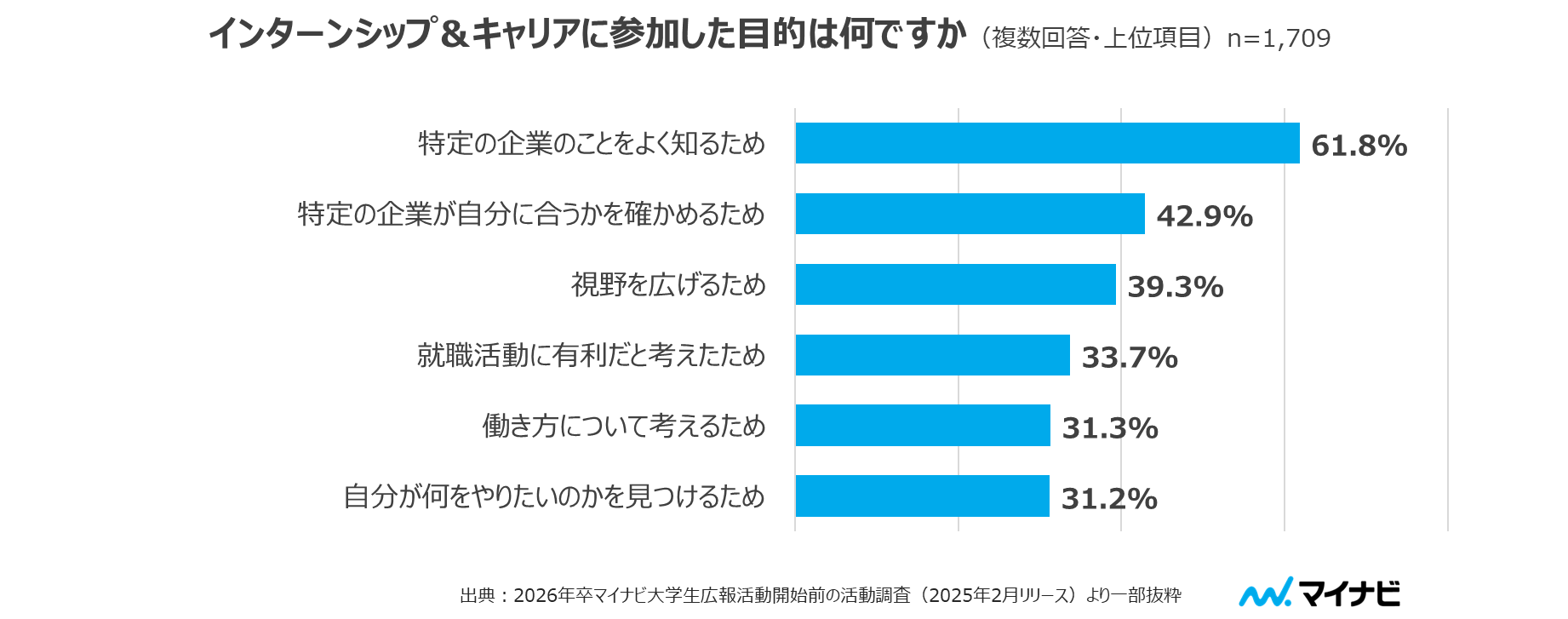 特定の企業への理解や相性を確かめるだけでなく
視野を広げたり、やりたいことを見つける目的なども上位に
11
【2026年卒】学生調査
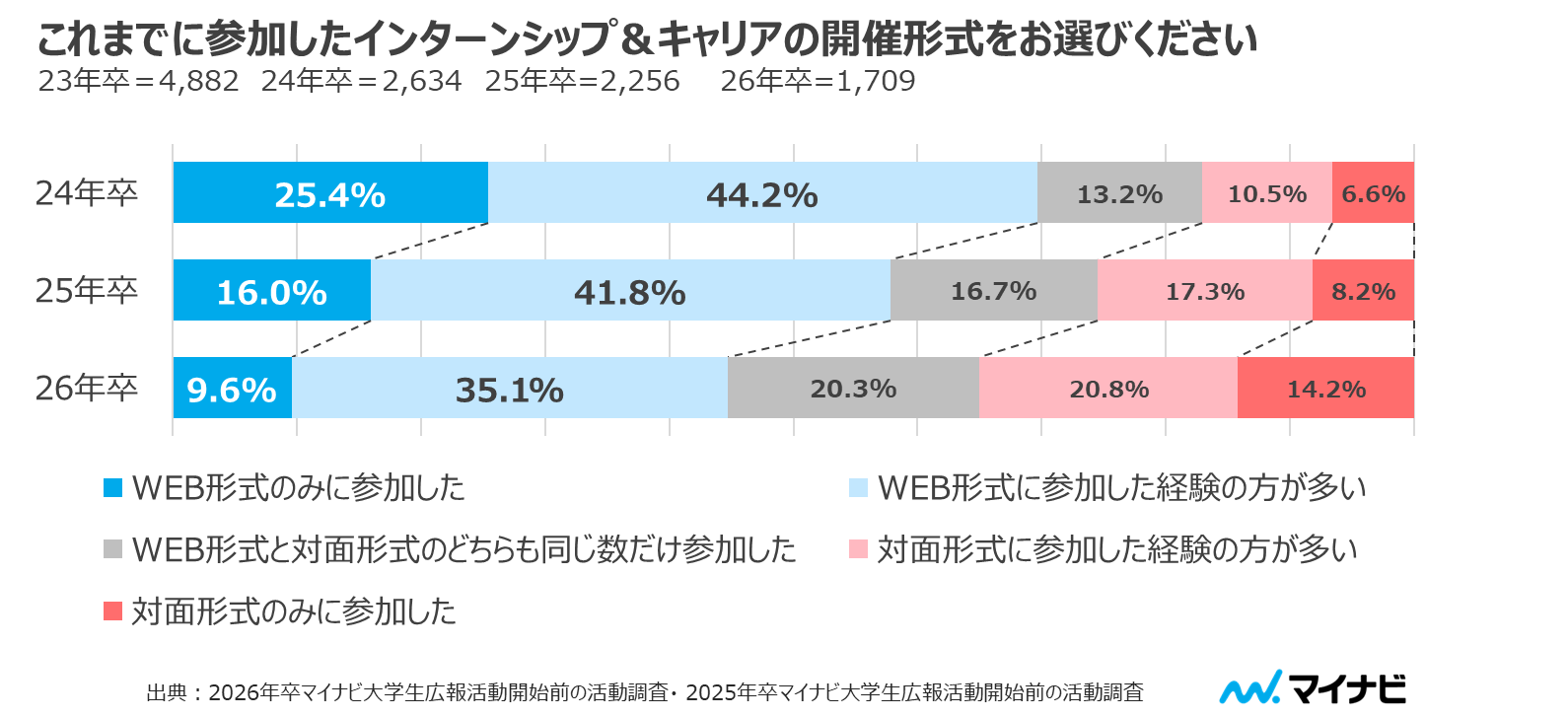 「WEB形式のみ」の参加は年々減少し、
「WEB・対面形式どちらも」・「対面形式」が増加傾向
12
【2026年卒】学生調査
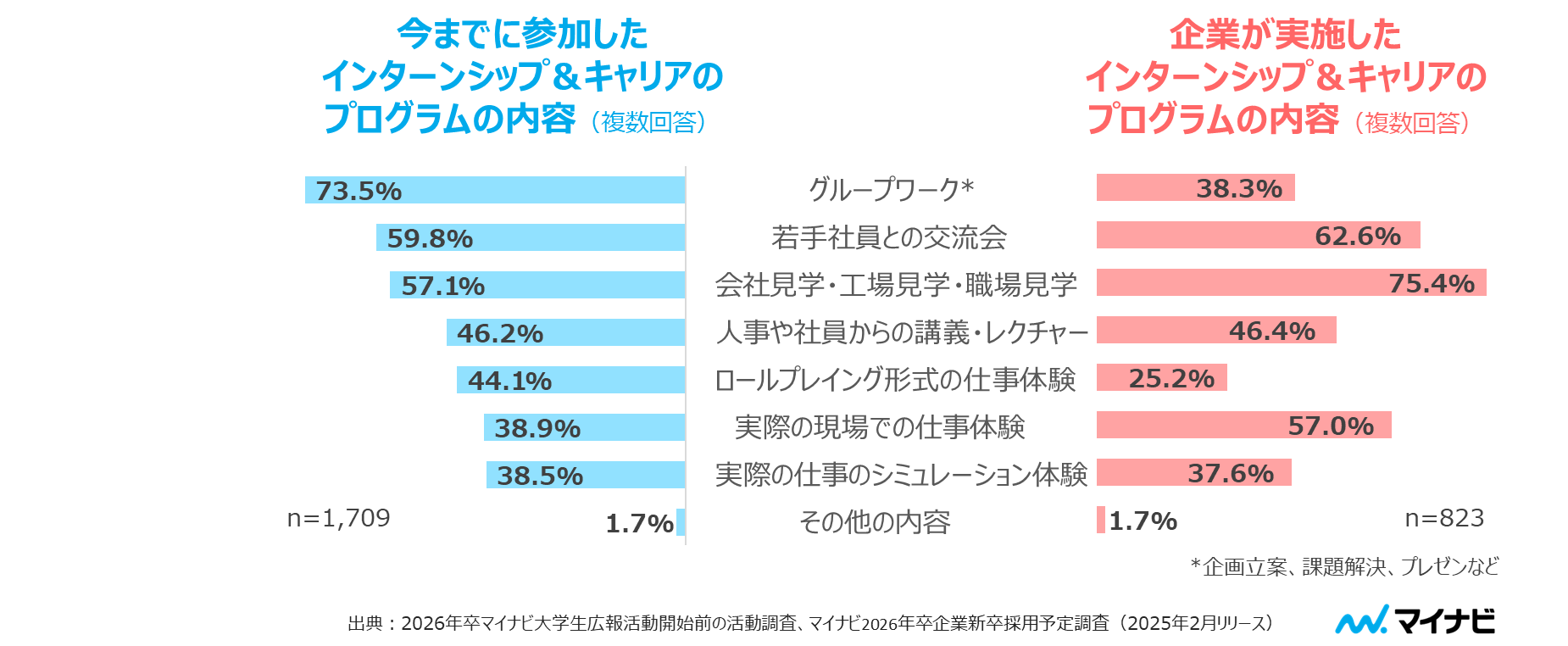 「会社・工場・職場見学」「実際の現場での仕事体験」など
企業のリアルがわかるプログラムの参加・実施が増加
13
【2026年卒】学生調査
今までにインターンシップ＆キャリアに参加した企業の選考を受ける予定はありますか n=1,709
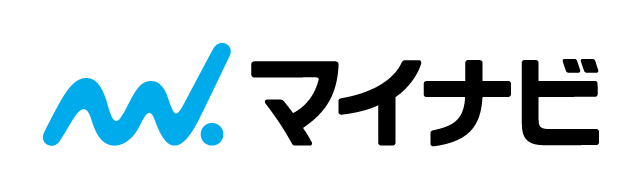 出典：2026年卒マイナビ大学生広報活動開始前の活動調査（2025年2月リリース）
参加した全ての企業を受験すると回答したのは21.4％
参加と本選考受験は必ずしも一致しない
14
【2026年卒】学生調査
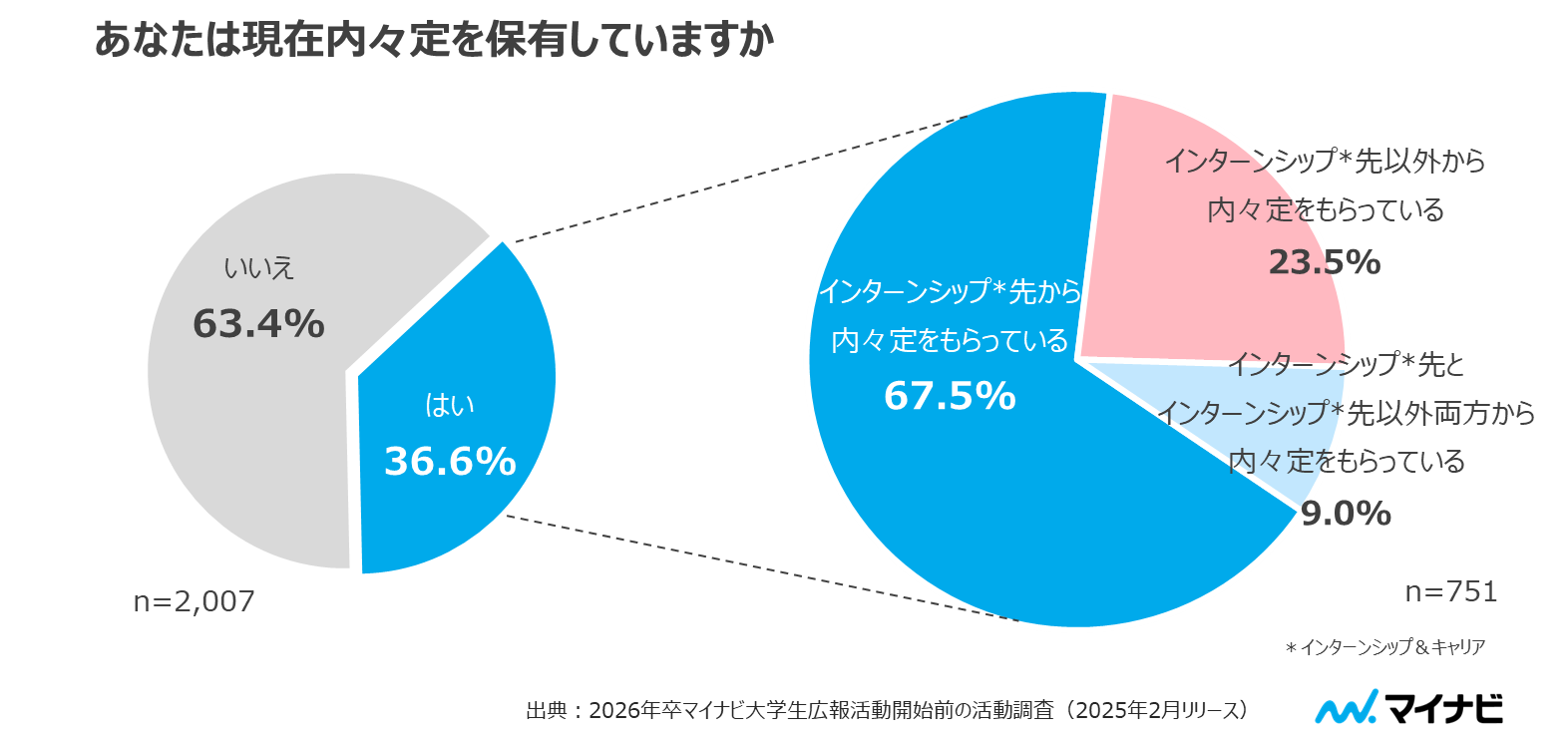 2月時点では、36.6％の学生が内々定を保有しており、
内訳ではインターンシップ＆キャリア先の比率が高い
15
【2026年卒】学生調査
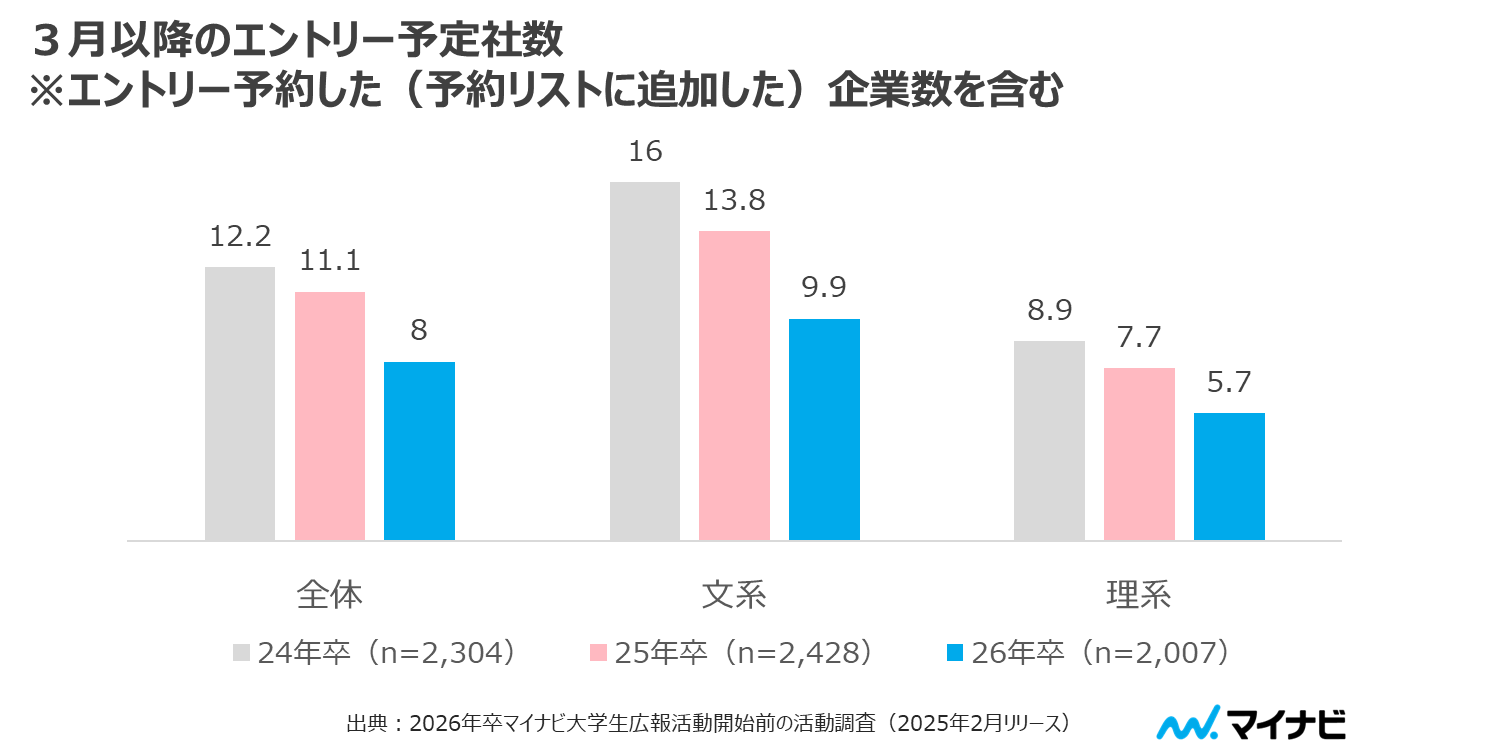 3月以降のエントリーは年々減少傾向の予想
16
【2026年卒】学生調査
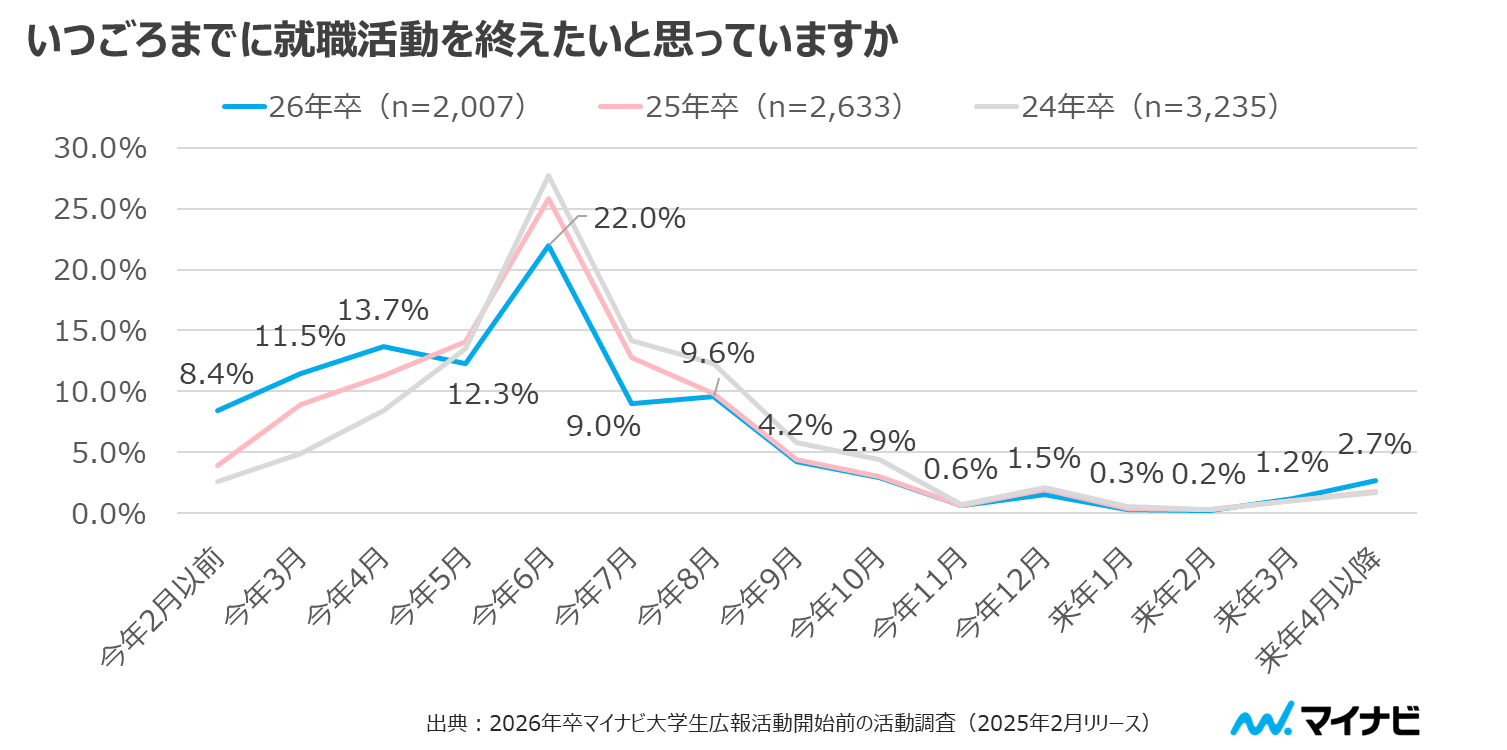 4月以前の割合が増加し前倒し傾向となるも、
ピークは例年と変わらず「6月」
17